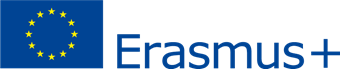 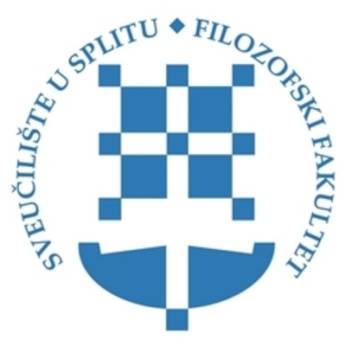 Gordan Matas
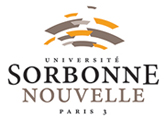 23.10.-30.10.2018.
Domaćin:
Isabelle BARRAQUANDKoordinatorica programa Erasmus+Direction des Affaires InternationalesUniversité Sorbonne Nouvelle - Paris 3Campus Censier13 rue Santeuil 75005 Paris 
Bureau 315,ouverture au public de 14h à 17h
Tél. : +33 1 45 87 48 03
isabelle.barraquand@sorbonne-nouvelle.fr
Rezultati mobilnosti
Tijekom petodnevnog boravka na Sveučilištu Paris 3- “Sorbonne Nouvelle” održao sam sastanke sa sljedećim zaposlenicima Sveučilišta Paris 3 : 

Cristelle CAVALLA, pročelnica Odsjeka za didaktiku francuskog kao stranog jezika  (Département : Didactique du Français Langue Etrangère (DFLE))
Cécile YOUSFI, ECTS  povjerenica za mobilnost studenta anglistike u okviru programa Erasmus+
Valeria GIANNETTI-KARSENTI, voditeljica diplomskog studija Master 1 - Traduction et terminologie juridiques et financières
Isabelle BARRAQUAND, voditeljica ureda za međunarodnu suradnju i Erasmus+ koordinatorica Sveučilišta Paris 3

Zaključeno je da postoji obostrani interes za razmjenu studenta na studijima jezika (talijanski i engleski). Pregledao sam neke od njihovih studijskih programa koji se odnose na engleski jezik i književnost i koji su u većoj mjeri kompatibilni s našim programima. Studenti anglistike Filozofskog fakulteta u Splitu mogli bi bez većih problema pratiti nastavu anglistike na Sorbonni.

Također,  studenti Didaktike francuskog kao stranog jezika mogli bi sudjelovati u izvođenju tečajeva francuskog jezika kao izbornog predmeta na Filozofskom fakultetu u Splitu.
preporuke
praktični savjet svima koji namjeravaju posjetiti neko sveučilište u Parizu: na vrijeme rezervirajte hotele i smještaj, a od travnja do listopada možete iskoristiti direktne niskobudžetne letove iz Splita za Paris.